Aluetoiminta19.11.2017
Suomen Nyrkkeilyliitto
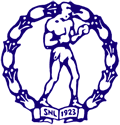 Aluetoiminta
Seurojen tarpeita aluetoiminnan osalta selvitettiin syksyllä 2017 muun muassa seurakyselyllä ja keskustelutilaisuudella Kajaanissa
Tarve alueelliselle toiminnalle, etenkin koulutuksen osalta on iso niin kilpanyrkkeilyn, kuntonyrkkeilyn, nuorisonyrkkeilyn ja seuratoiminnan osalta.
Toivottiin isompia tapahtumia mieluummin kuin että joka viikonloppu jotakin
Aluetoiminta 2018
Nyrkkeilyliiton johtokunta päätti lokakuussa että vuonna 2018 pidetään kaksi aluetoiminnan päätapahtumaa
 Nyrkkeilyn superviikonlopuissa pääpaino on seurojen valmentajien ja tuomareiden koulutuksessa. Paikalla on liiton valmentajat
Superviikonloput järjestetään yhteistyössä seurojen kanssa
Aluetoiminta 2018
Superviikonloppujen lisäksi harrastevaliokunnalla on suunnitelma kuntonyrkkeilyn aluetoiminnasta vuodelle 2018
Kilpanyrkkeilyn, nuorisonyrkkeilyn, seuratoiminnan yms. osalta muusta aluetoiminnasta keskustellaan ja kehitetään vuoden 2018 aikana
Kuntonyrkkeilyn aluetoiminta
Harrastevaliokunta nimeää alueelliset kuntonyrkkeilyvastaavat, jotka koordinoivat alueellisia ohjaajakoulutuksia ja voivat järjestää kuntonyrkkeilytapahtumia
Harrastevaliokunta luo ja ylläpitää valtakunnallista materiaalipankkia, johon on pääsy SNL:n jäsenseuroilla ja koulutetuilla kuntonyrkkeilyohjaajilla
Lokakuussa 2018 pidetään valtakunnallinen kuntonyrkkeilytapahtuma, jossa kokonaisvaltainen ohjelma
Muu aluetoiminta
Harrastevaliokunnalla toimiva toimintamalli, jota voidaan käyttää myös kilpanyrkkeilyn ja nuorisonyrkkeilyn aluetoiminnassa?
Haasteena mm. aluetoiminnan organisoinnin resurssit